Продающий заголовок
as the totality of everything that exists including all physical matter and
The universe is commonly defined as 

the totality of everything that exists including all physical matter and energy, the planets, stars, galaxies, and the contents of intergalactic space, although this usage may differ with the context The universe is commonly defined as the totality of everything that exists including 

The universe is commonly defined as the totality of everything that exists including all physical matter and energy, the planets, stars, galaxies, and
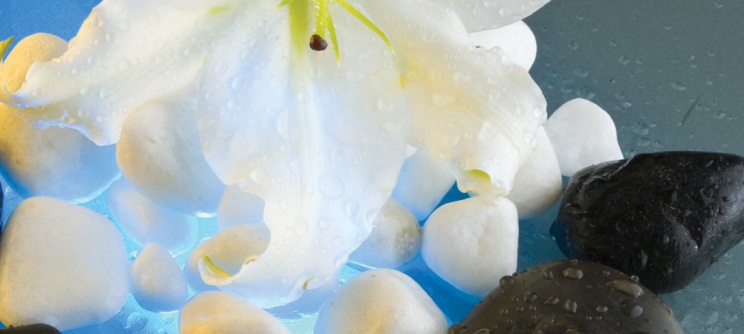 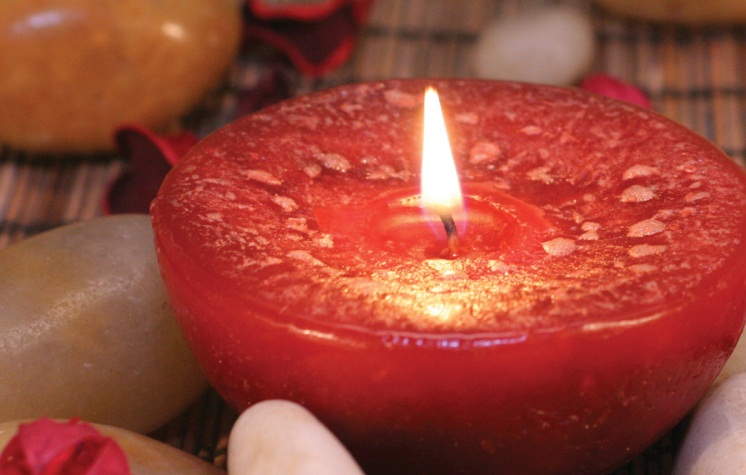 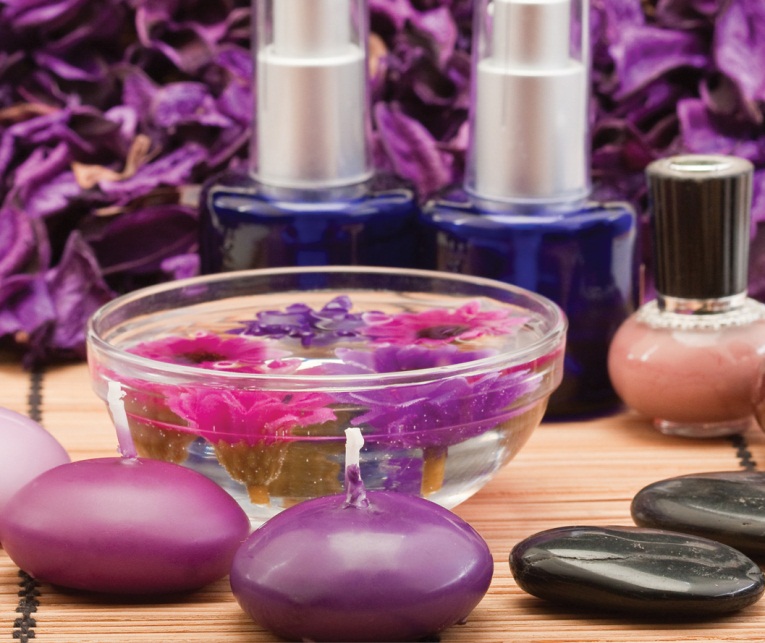 as the totality of everything that exists including all physical matter and energy, the planets, stars,
тел.:
e-mail:
сайт:
(495) 226-74-30
art@prcomm.ru
www.kit5.ru